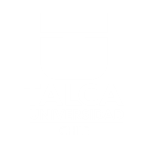 DIRECCIÓN DE PLANIFICACIÓN Y ANÁLISIS INSTITUCIONALPRORRECTORIA
Los Desafíos de la Complejidad para la Gobernanza, Gestión Estratégica y Sustentabilidad: El caso de la Universidad de Talca
2º Encuentro del Observatorio Argentino de Buenas Prácticas en Gestión Estratégica Universitaria

Dr. Juan José Troncoso
Director de Planificación y Análisis Institucional
Salta – Argentina, Abril de 2018
LOS DESAFÍOSDE LA COMPLEJIDAD
RANKING  UNIVERSITAS (Diciembre 2017)
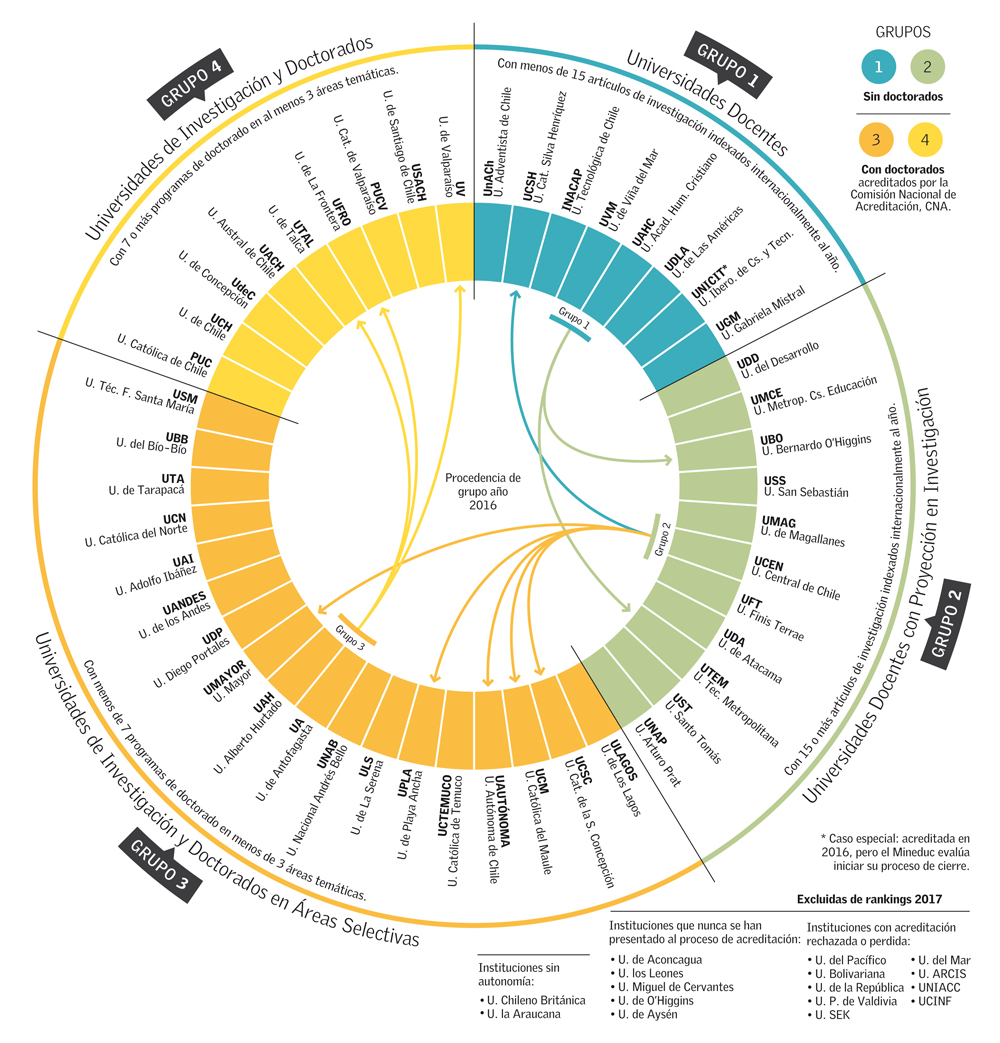 RANKING  UNIVERSITAS (Diciembre 2017)
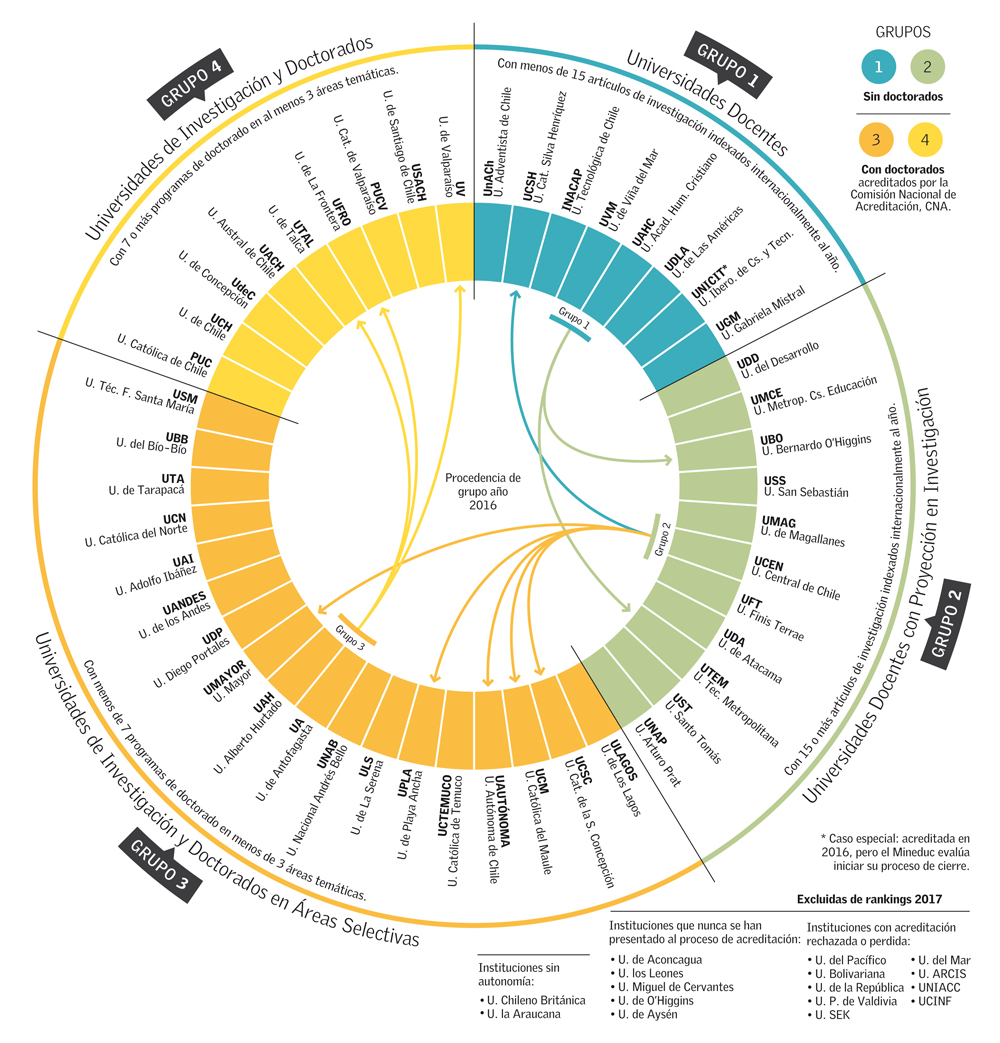 UNA UNIVERSIDAD COMPLEJA Y SUS DESAFÍOS
Los temas de gestión de la complejidad son los que motivan a las universidades a buscar instrumentos que hagan posible establecer nuevos equilibrios y nuevos estilos de trabajo.

Qué es Complejidad?:

Más investigación
Más doctorados
Un pregrado innovador
Más internacionalización
Una gestión moderna (ERP).
LAS NUEVAS DEMANDAS QUE ESTABLECE LA COMPLEJIDAD ALCANZADA
Un pregrado robusto y distintivo
Avanzar en la consolidación del Postgrado, la Investigación y la Innovación (I+D+i)
Internacionalización transversal
LOS REQUERIMIENTOS FORMATIVOS PARA UNA UNIVERSIDAD COMPLEJA:
INCLUSIÓN Y RETENCIÓN
FORMACIÓN PROFESIONAL DE CALIDAD Y GLOBAL
UN POCO DE HISTORIADE LA UNIVERSIDAD DE TALCA
34
26
11
21
Programas de pregrado
Programas de pregrado
Programas de pregrado
Programas de pregrado
0
4
41
9 Doctorados
27 Magister
5 Especialidades
34
5 Doctorados
25 Magister
4 Especialidades
Programas de postgrado
Programas de postgrado (Mg)
Programas de postgrado
Programas de postgrado
La cantidad total de matriculados
La cantidad total de matriculados
La cantidad total de matriculados
La cantidad total de matriculados
3.700
10.000 / 1.050
4.538 / 109
7.250 / 1.400
PPTo. MM US$ 137
PPTo. MM US$ 6,2
PPTo. MM US$ 21,8
PPTo. MM US$ 72,5
1995
2015
2005
2010
1981
2000
2017
28
21
11
Programas de pregrado
Programas de pregrado
Programas de pregrado
22
36
2 Doctorados
18 Magister
2 Especialidades
28Doctorados
24 Magister
4 Especialidades
1
Programas de postgrado
Programas de postgrado
Programa de postgrado (Mg)
La cantidad total de matriculados
La cantidad total de matriculados
La cantidad total de matriculados
9.110 / 1.120
5.729 / 332
3.500 / 15
PPTo. MM US$ 110
PPTo. MM US$ 36
PPTo. MM US$ 12,9
Nota: PPTTO se expresa en US$ del año y el millones.
GOBIERNO UNIVERSITARIO
La Universidad de Talca cuenta con un sistema de gobierno sólido y estable, que junto con cuidar la integridad patrimonial, salvaguarda la independencia crítica de sus miembros.
MODELO DE GOBIERNO ORGANIGRAMA UNIVERSIDAD DE TALCA
Junta Directiva
Rector
Contraloría
Prorrectoría
Secretaría General
Direcciones Rectoría
Vicerrectorías
Facultades
Institutos
Dirección de Asuntos Jurídicos
Facultad de Ciencias de la Educación
Vicerrectoría Académica
Instituto de Estudios Humanísticos Abate J. I. Molina
Dirección de Extensión Cultural y Artística
Facultad de Arquitectura, Música y Diseño
Instituto de Matemática y Física
Vicerrectoría de Pregrado
Dirección de Comunicaciones
Instituto de Química de Recursos Naturales
Facultad de Ciencias de la Salud
Vicerrectoría de Gestión Económica y Administración
Escuela de Medicina
Instituto de Ciencias Biológicas
Facultad de Ingeniería
Vicerrectoría de Transferencia Tecnológica
Facultad de Ciencias Jurídicas y Sociales
Vicerrectoría de Desarrollo Estudiantil
Dirección de Planificación y Análisis Institucional
Facultad de Economía y Negocios
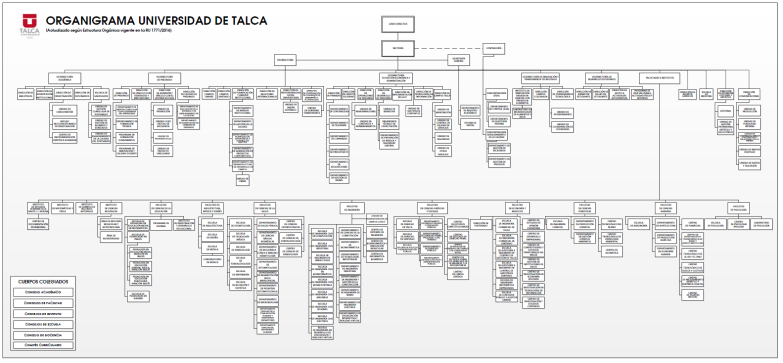 Dirección de Relaciones Internacionales
Facultad de Ciencias Forestales
Dirección de Responsabilidad Social Universitaria
Facultad de Ciencias Agrarias
Dirección de Coordinación de CD y Plurianuales
Facultad de Psicología
Dirección de Campus Linares
Dirección de Campus Santiago
MODELO DE GOBIERNO CUERPOS COLEGIADOS UNIVERSIDAD DE TALCA
Encargado de aprobar los reglamentos y ordenanzas que regulan el funcionamiento de la Corporación. También es la instancia encargada de sancionar el Plan Estratégico y el presupuesto anual.
Rector, Secretario General, Tres  designados por el Pdte. de la República, Tres profesionales externos a la Universidad (CA), y Tres académicos de las dos más altas jerarquías (CA)
Junta Directiva
Consejo 
Académico
Consultivo del Rector en todas las materias relacionadas con el funcionamiento de las actividades académicas. Es la principal instancia de deliberación académica. Su frecuencia de funcionamiento es semanal.
Rector, Vicerrector Académico, Decanos, Académicos designados por este Consejo, Invitados permanentes: Vicerrector de Pregrado, Directores de Institutos, Pdtes. de las Federaciones de Estudiantes de Talca y Curicó. El Secretario General como Ministro de Fe y Secretario de Actas
Consejo 
de Facultad
Consultivo del Decano en todas las materias relacionadas con el funcionamiento de la Facultad. Sesiona de manera regular, fluctuando entre 1 y 4 veces por mes
Decano (preside el Consejo), Directores de Dptos. de la Facultad y Directores de Institutos, si los hubiere, Miembros designados del cuerpo académico regular de la Facultad. 
Secretario de Facultad como ministro de fe y secretario de Actas
Consejo de Instituto
Consultivo del Director del Instituto en todas las materias relacionadas con el Instituto. La periodicidad de reuniones no es homogénea dentro de los institutos, pero por lo general se reúnen dos veces al mes.
Director del Instituto (preside el Consejo), Directores de Área Académica, Miembros designados del cuerpo académico regular del Instituto
El Secretario de Instituto como secretario del Consejo
Consejo de Escuela
Asesora y apoya la gestión del Director de Escuela. Sus principales funciones son: estudiar y proponer modificaciones al Plan de Estudios, evaluar la marcha curricular y analizar y recomendar situaciones de excepción de estudiantes.
Director de Escuela (preside)
Su composición es definida por el Consejo de Facultad.
Un representante de los estudiantes con derecho a voz, estudiante regular y que haya aprobado 50% o más créditos.
Consejo de Docencia
Asesor de la Vicerrectoría de Pregrado. Estudia y propone al Consejo Académico las modificaciones a la reglamentación, así como criterios de acreditación y autoevaluación atinentes a la actividad docente. Órgano resolutivo de solicitudes de excepción presentadas por los estudiantes. Sesiona regularmente los segundos y cuartos miércoles de cada mes.
Vicerrector de Pregrado (preside)
Directores de Escuela, Director de Docencia de Pregrado, Coordinadores Docentes de los Institutos, Directores de Programas de Formación Fundamental, Idiomas y Deportes y Actividad Física
HISTORIA DE LA PLANIFICACIÓN ESTRATÉGICA
Universidad de Talca
El primer proceso de Planificación Estratégica institucional comienza en 1997
HISTORIA DE LA PLANIFICACION ESTRATÉGICACARACTERÍSTICAS INSTITUCIONALES
En la Universidad de Talca:
Existe una cultura de planificación estratégica formal desde 1997
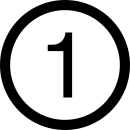 Existe una cultura de evaluación permanente
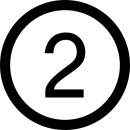 Existe una cultura participativa para el desarrollo e implementación de la estrategia
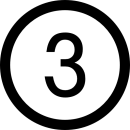 Existe un estilo de liderazgo que incentiva una gestión profesional
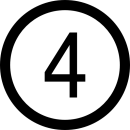 HISTORIA DE LA PLANIFICACION ESTRATÉGICA
 UNIVERSIDAD DE TALCA
INICIO










Diseño e implementación del primer Plan Estratégico de la Universidad.

Generación de información para la toma de decisiones.
CRECIMIENTO










Diseño e implementación del segundo Plan Estratégico de la Universidad.

Convergencia estratégica.

Generación de conocimiento corporativo para la toma de decisiones.
CONSOLIDACIÓN









Diseño e implementación del tercer y cuarto  Plan Estratégico de la Universidad.

Sistemas de información avanzados en apoyo a la toma de decisiones.

Trabajo mancomunado y colaborativo. 

Redes de Análisis Institucional.
HISTORIA DE LA PLANIFICACION ESTRATÉGICAPARTICIPACIÓN EN EL PROCESO
Académicos y Profesionales (7t/350p)
Funcionarios (3t/80p)
Estudiantes, grupos intermedios y egresados (8t/300p)
Autoridades políticas, Empresarios y Actores sociales (2t/100p)
Entrevistas en profundidad
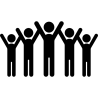 + 800 personas
2015
20 TALLERES
Plan Estratégico 2020
Académicos
Administrativos
Estudiantes
Egresados
Empresarios
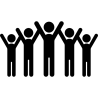 70 personas
2010
Plan Estratégico 2015
7 FOCUS GROUP
Comité de Rectoría
Junta Directiva
Consejo Académico
Facultades e Institutos
Estudiantes y Administrativos
2006
Revisión Plan Estratégico Visión 2010
Rector
Junta Directiva
Consejo Académico
Facultades e Institutos
Encuesta Comunidad Universitaria
2004
Plan Estratégico Visión 2010
7 TALLERES
Rector
Junta Directiva
Consejo Académico
Facultades e Institutos
1997
MODELO DE GOBIERNO ESTRUCTURA PROCESO DE PLANIFICACIÓN ESTRATÉGICA
JUNTA DIRECTIVA
COMITÉ ESTRATÉGICOMiembros: Rector, Prorrector, Equipo Directivo y Consejo AcadémicoFunción: Motivar y comprometer a la Comunidad Universitaria – Facilitar la participación – Garantizar recursos – Sancionar el proceso, sus herramientas y resultados.
COMITÉ EJECUTIVOMiembros: Prorrector y Director de Planificación y Análisis InstitucionalFunción: Planificar y coordinar el proceso, los recursos humanos y los niveles de trabajo.
SECRETARIA OPERATIVAMiembros: Dirección de Planificación y Análisis InstitucionalFunción: Analizar datos e información - Organizar e integrar resultados
Depto. Análisis Institucional
Depto.
Planificación y Control de Gestión
Depto. Gestión de la Calidad
DESPLIEGUE
PLAN ESTRATÉGICO INSTITUCIONAL
PLAN ESTRATÉGICO 2020
(OBJETIVOS ESTRATÉGICOS)
DESAFÍOS ESTRATÉGICOS
COMPROMISO DE DESEMPEÑO DE UNIDADES
CDU2017
CDU2019
CDU2018
CDU 2016
CDU2020
PLANES DE CONTRIBUCIÓN
Visión:    «Ser reconocida como una universidad pública innovadora, compleja, internacionalizada y de excelencia; referente del sistema educacional superior y pertinente en su desarrollo con el quehacer del país y la región»
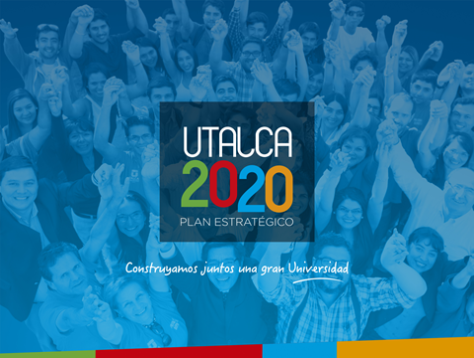 R1
Consolidar el desarrollo de la complejidad
R2
Contribuir al desarrollo de la región y del país
Resultados
Comunidad Universitaria
Entrega valor distintivo y excelencia a sus estudiantes, académicos y funcionarios, generando vínculos permanentes con todos sus miembros.
La Sociedad
Promueve el desarrollo científico, social, cultural, ambiental y económico de la región y del país, participando en el diseño y ejecución de políticas públicas.
P. Interesadas
(Propuesta de Valor)
Foco 1. Excelencia Académica y Universidad Compleja
Foco 2. Gestión Eficiente de la Complejidad
Foco 3. Desarrollo Regional y Nacional
OPI.1: Fortalecer la oferta y consolidar la calidad diferenciadora de las carreras de pregrado
OPI.5: Fortalecer el desarrollo estudiantil y las redes con egresados
OPI.9: Aportar a la competitividad nacional y regional, con foco en los sectores agroalimentario y energético
OPI.2: Avanzar en la complejidad de la investigación y el postgrado
OPI.6: Armonizar las políticas institucionales  y  la estrategia de la Universidad  con las políticas  públicas  de Educación
OPI.10: Fomentar  el emprendimiento y la innovación tecnológica y social
OPI.3: Promover e incrementar la transferencia tecnológica, la creación artística y la innovación
OPI.7: Avanzar en la modernización de la gestión académica, económica, administrativa y de personas
OPI.11: Aportar al desarrollo cultural, a la puesta en valor del patrimonio y a la identidad regional
Objetivos  de  Procesos   Internos
OPI.8: Consolidar el sistema de aseguramiento de la calidad y el modelo de gestión de excelencia
OPI.4: Fortalecer alianzas con Instituciones de Educación Superior nacionales y extranjeras
OPI.12: Promover la sustentabilidad ambiental y social
OPI.13: Aportar al desarrollo del sector salud de la Región
OPI.14: Contribuir al desarrollo del sistema educativo de la Región
Competencias y Aprendizajes para el Desarrollo de la Estrategia
AC.1: Fortalecer el liderazgo del equipo directivo y los cuerpos colegiados
AC.4: Responder organizacional y estructuralmente a los desafíos que plantea la estrategia institucional y la Reforma al Sistema de Educación Superior
AC.2: Promover el bienestar de funcionarios y académicos, y su compromiso con la Corporación
AC.3: Consolidar la identidad y el posicionamiento institucional en el país
Aprendizaje y 
Crecimiento
DESAFIOS ESTRATÉGICOS
Proceso de Despliegue del Plan Estratégico 2020
1
2
OPI1 – OPI4 - OPI10 - OPI12 - OPI13 – OPI14
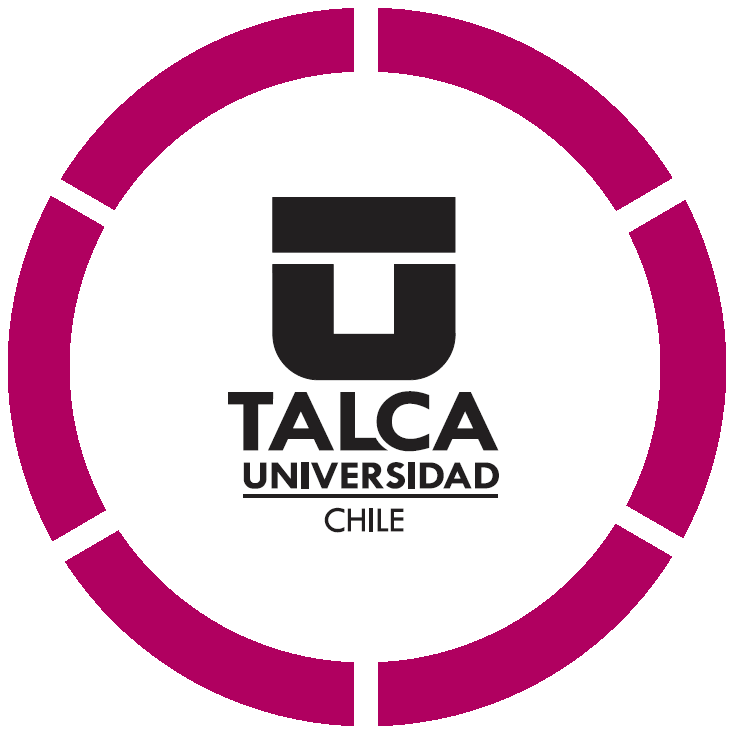 OPI2 - OPI3 – OPI4 - OPI10
4
3
OPI1 – OPI2 – OPI4 - OPI13
OPI3 - OPI9 – OPI10
5
6
OPI5 - OPI6 – OPI7 – OPI8 - OPI11 – OPI12 – AC2
AC1 – AC3 – OPI4 – OPI6 – OPI11
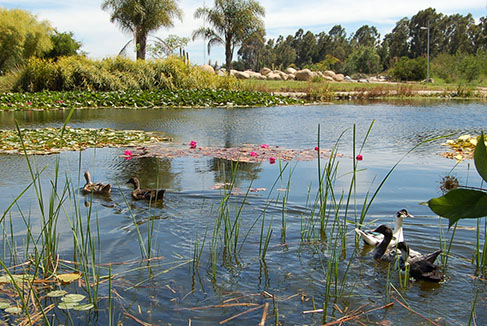 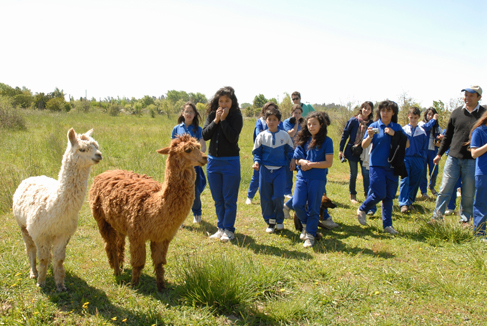 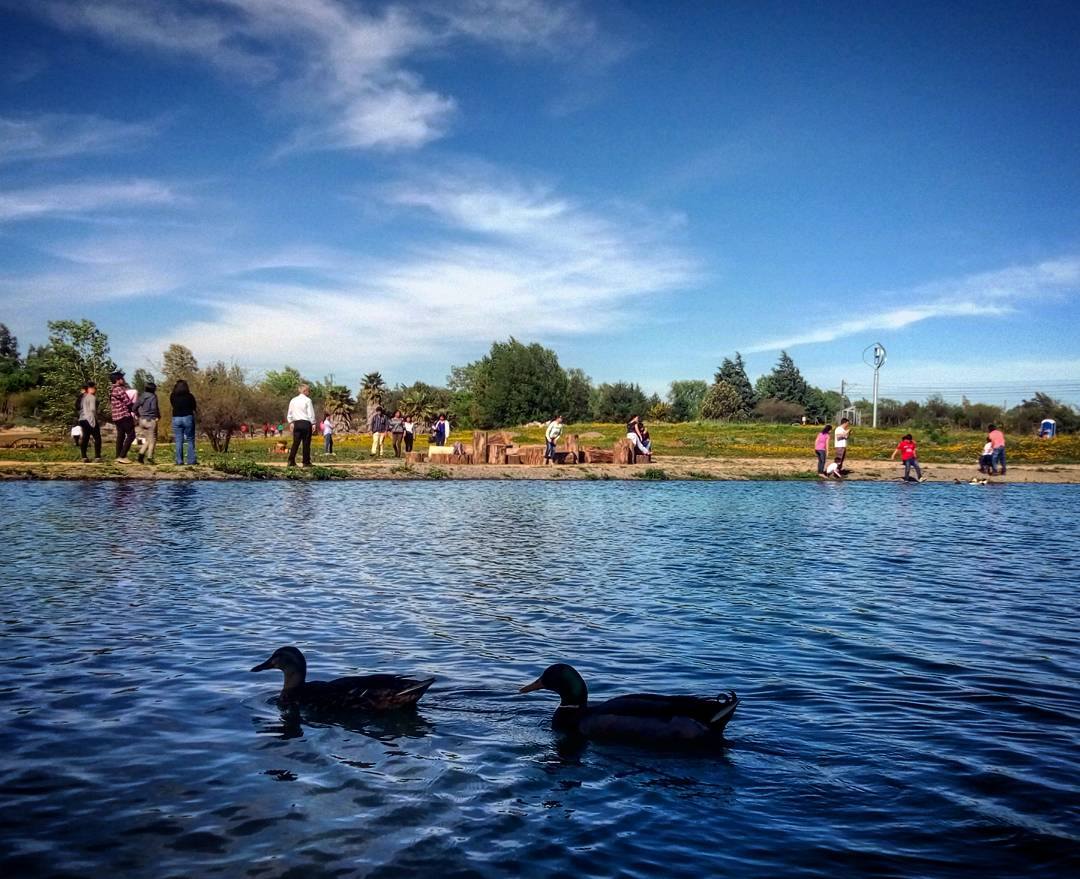 Desarrollo sustentable
La Responsabilidad Social Universitaria es una nueva manera de funcionamiento de la Universidad, un nuevo modo de hacer y comportarse, basado en una relación más fluida y directa con su entorno social, para lo que se toma en consideración los efectos, impactos, repercusiones y expectativas que la actividad de la Universidad genera tanto en sus propios miembros como en la sociedad
PLANIFICACION ESTRATÉGICA INSTITUCIONALY EL COMPROMISO CON EL DESARROLLO SUSTENTABLE
PLANIFICACION ESTRATÉGICA INSTITUCIONALCOMPROMISO CON EL DESARROLLO SUSTENTABLE
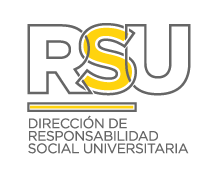 La Dirección de Responsabilidad Social Universitaria de la Universidad de Talca (creada en 2010), dependiente de Prorrectoría, nace con el objetivo de potenciar y fortalecer la vinculación con el medio. La Dirección de RSU tiene los siguientes programas a cargo:
 
Programa Jóvenes Profesionales
Diplomado en gestión Pública Regional
UTALCA Sustentable
Hub Maule costa
PAR EXPLORA Maule
Jardín Botánico
Centro integral de vinculación territorial y comunitaria
PLANIFICACION ESTRATÉGICA INSTITUCIONALCOMPROMISO CON EL DESARROLLO SUSTENTABLE
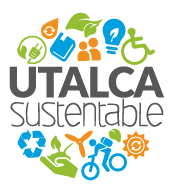 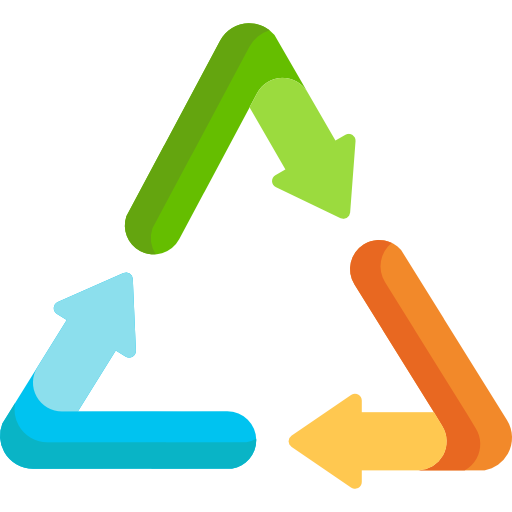 Acuerdo de Producción Limpia
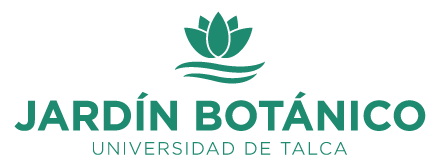 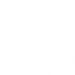 Ecológico
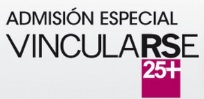 Reporte de Sustentabilidad 2012-2016
Económico
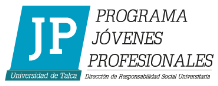 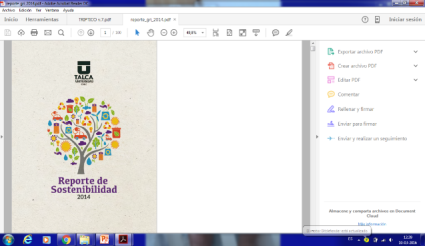 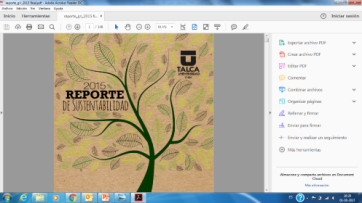 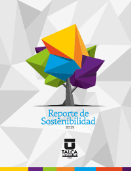 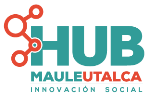 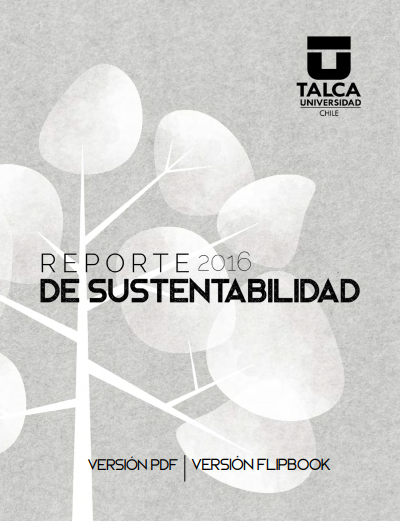 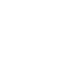 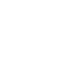 Social
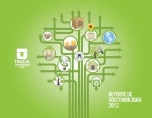 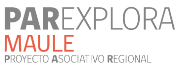 A+ UTalca
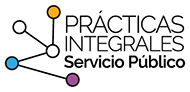 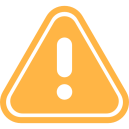 Centros Tecnológicos
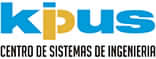 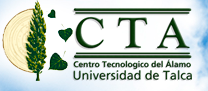 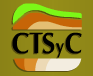 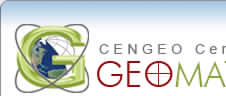 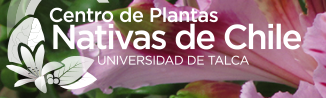 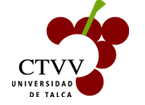 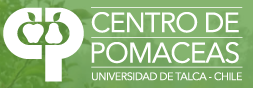 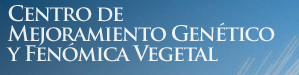 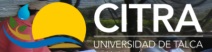 [Speaker Notes: Clasificación A+ para la Universidad firma clasificadora de riesgos Humphreys 
“A+” implica “buena capacidad de pago, aunque es susceptible de leves deterioros ante posibles cambios en la industria o economía”. 
El signo “+” identifica a las instituciones con menos riesgo relativo en su categoría.]
UNIVERSIDAD DE TALCACOMPROMISO CON EL DESARROLLO SUSTENTABLE
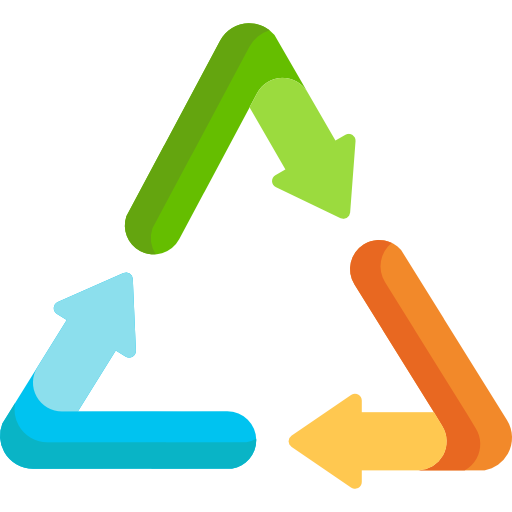 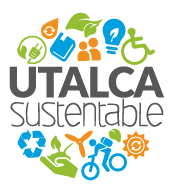 Acuerdo de Producción Limpia
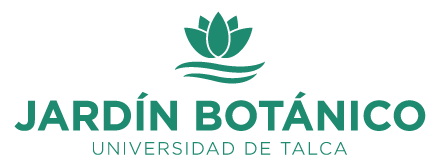 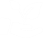 El Jardín botánico de la Universidad de Talca es un espacio dedicado a la investigación, conservación ex situ y educación ambiental. En sus 13 hectáreas de superficie se realizan numerosos esfuerzos dedicados a la conservación y protección de la flora y fauna amenazada de Chile central principalmente.
La universidad, desde su Dirección de Responsabilidad Social Universitaria, en el año 2012 crea el programa UTalca Sustentable, cuyo objetivo es desarrollar los aspectos de la sustentabilidad (económicos, sociales y ambientales) a través de la ejecución de líneas de trabajo tanto al interior de la casa de estudios con el apoyo de todas y cada una de las unidades académicas y administrativas, como de la comunidad externa.
El Acuerdo de Producción Limpia Campus Sustentables tuvo
como objetivo implementar una estrategia integral de producción
limpia mediante la incorporación de materias de sustentabilidad, incorporando una visión sistémica y sustentable de su actividad educativa. Ya tenemos dos campus certificados ambientalmente.
Ecológico
Económico
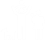 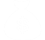 Social
UNIVERSIDAD DE TALCACOMPROMISO CON EL DESARROLLO SUSTENTABLE
Reporte de Sustentabilidad
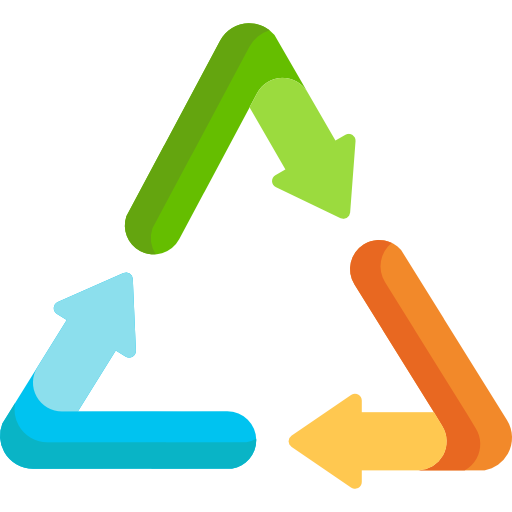 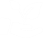 El Reporte de Sustentabilidad manifiesta nuestra voluntad de dar a conocer, de manera transparente, nuestro quehacer en los ámbitos económico, social y ambiental. Actualmente la Universidad se encuentra elaborando su quinto reporte correspondiente al año 2016.
Clasificación A+ para la Universidad por firma clasificadora de riesgos Humphreys 
“A+” implica “buena capacidad de pago, aunque es susceptible de leves deterioros ante posibles cambios en la industria o economía”. 
El signo “+” identifica a las instituciones con menos riesgo relativo en su categoría.
Ecológico
Económico
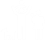 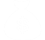 Social
A+ UTalca
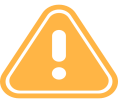 UNIVERSIDAD DE TALCACOMPROMISO CON EL DESARROLLO SUSTENTABLE
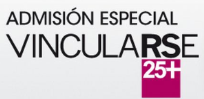 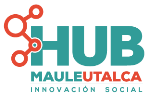 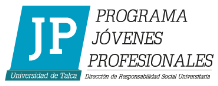 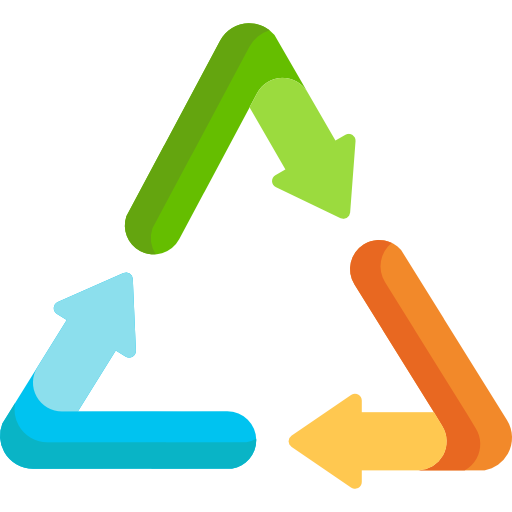 Innovación Social(Hub-Maule)
Programa Jóvenes Profesionales
Programa Vincularse
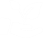 El programa Vincularse nace con el objetivo de colaborar al mejoramiento continuo de la calidad de la educación secundaria de establecimientos educacionales ubicados en la Regiones del Maule y O’Higgins. 
 
Son 47 colegios los que participan en el programa.
El Programa Jóvenes Profesionales tiene por objetivo principal potenciar la gestión de las instituciones públicas de la zona centro-sur de Chile, a partir de la incorporación de las competencias de jóvenes profesionales de la Universidad de Talca y el desarrollo de intervenciones en las instituciones en convenio. 
 
11 años de ejecución
280 convenios de colaboración con instituciones públicas de la Región del Maule y la Región de O´Higgins
357 profesionales contratados
El Programa HUB Maule tiene su foco principal en el desarrollo de procesos económicos y sociales innovadores con agrupaciones y emprendedores del borde costero de la Región del Maule a través de la acción de intervenciones en territorio desplegadas por jóvenes profesionales egresados de la Universidad de Talca.
Ecológico
Económico
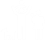 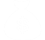 Social
UNIVERSIDAD DE TALCACOMPROMISO CON EL DESARROLLO SUSTENTABLE
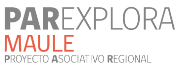 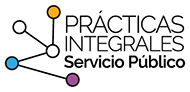 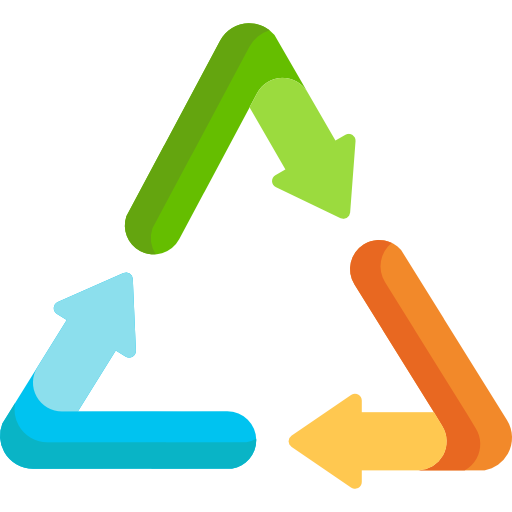 Centros Tecnológicos
Programa Prácticas Integrales servicio público
Programa Explora Maule
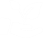 El Proyecto Asociativo Regional (PAR) Explora de Conicyt Maule, es una iniciativa financiada por Conicyt y la Utalca, y tiene como misión fomentar en la ciudadanía el razonamiento crítico, reflexivo y la comprensión del entorno, a través del desarrollo y aplicación de actividades y objetos de aprendizaje, inspirándose en la curiosidad y el pensamiento científico.
Es un proyecto postulado y adjudicado por el fondo de desarrollo institucional del ministerio de educación.
Su objetivo principal es contribuir al desarrollo de la región del Maule, a través del trabajo práctico multidisciplinario de estudiantes de pregrado de la Universidad de Talca, en estrecha colaboración con los municipios y servicios públicos de la Región.
Para el desarrollo de las actividades de investigación, la Universidad de Talca dispone de una amplia red de Institutos, centros tecnológicos y de estudio que actúan en estrecha vinculación con los programas de docencia de pre y postgrados y con empresas y otros centros de investigación.
Ecológico
Económico
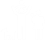 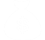 Social
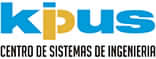 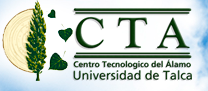 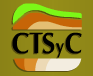 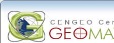 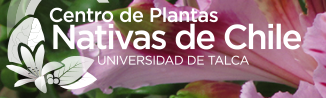 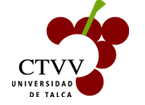 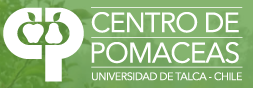 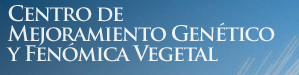 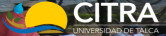 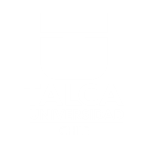 DIRECCIÓN DE PLANIFICACIÓN Y ANÁLISIS INSTITUCIONALPRORRECTORIA
Los Desafíos de la Complejidad para la Gobernanza, Gestión Estratégica y Sustentabilidad: El caso de la Universidad de Talca

MUCHAS GRACIAS
Salta – Argentina, Abril de 2018
FORMULACIÓN CDU
Plan Estratégico Institucional
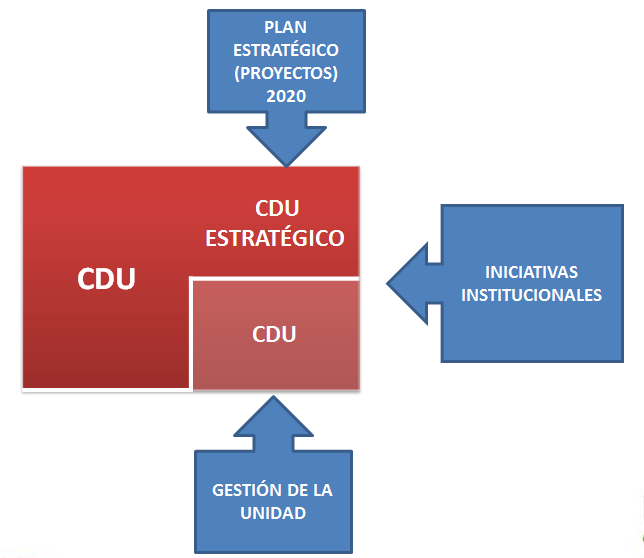 PROCESO DE PLANIFICACIÓN ESTRATÉGICA
Universidad de Talca
DIRECCIÓN DE PLANIFICACIÓN Y ANÁLISIS INSTITUCIONALPRORRECTORIA
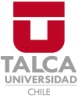 FORMULACIÓN CDU
Plan Estratégico Institucional
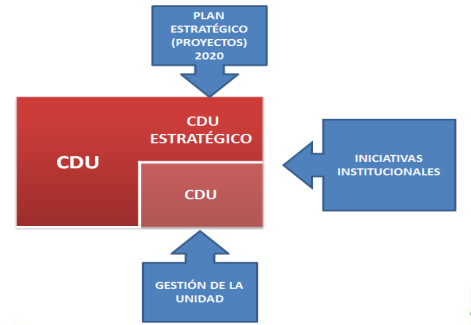 Plan de Desarrollo
Presupuesto año anterior
Autoevaluación CDU año anterior
Planes de Mejoramiento (Institucional, MMB, PM Convenios de Desempeño)
Evaluación
Inter - Unidad
Propuesta Compromiso de Desempeño Anual
Reunión de 
Gestión
Restricciones Presupuestarias
Planificación Anual
Presupuesto Unidad
Autoevaluación CDU año anterior
Resultado Eval. Externa
Revisión del CDU
Necesidades del Entorno
Compromiso de Desempeño Anual (Aprobado)
Plan Estratégico